Comment combattre le greenwashing en Belgique ?  
La perspective de la FSMA
FRDO-CFDD Conference,
1er décembre 2021
Annemie Rombouts, Vice-Président de la FSMA
The FSMA’s mission statement
As a supervisory authority, the FSMA strives to ensure the honest and equitable treatment of financial consumers.
It aims at the fair and orderly operation and the transparency of the financial markets by seeing to it that companies that raise financing on those markets provide correct and complete information.
It promotes proper provision of financial services by verifying that financial institutions comply with the applicable rules of conduct, by supervising financial products, financial service providers and supplementary pensions, and by contributing to improving the financial education of consumers.
In this way, the FSMA seeks to ensure that the financial system deserves the trust of its users.
Comment combattre le greenwashing en Belgique
2
Contenu
Constats : la durabilité comme instrument de marketing et une grande diversité de "labels"
Réponses : une définition européenne de ce qui est durable, et des obligations de transparence pour tous les maillons de la chaîne, du producteur à l'investisseur
Le risque de greenwashing sur le radar des autorités de contrôle
Comment combattre le greenwashing en Belgique
3
Constats
Comment combattre le greenwashing en Belgique
4
Vaststellingen
Ondernemingen, producenten en financiële dienstverleners positioneren zich als “duurzaam”, 

Voorbeelden:
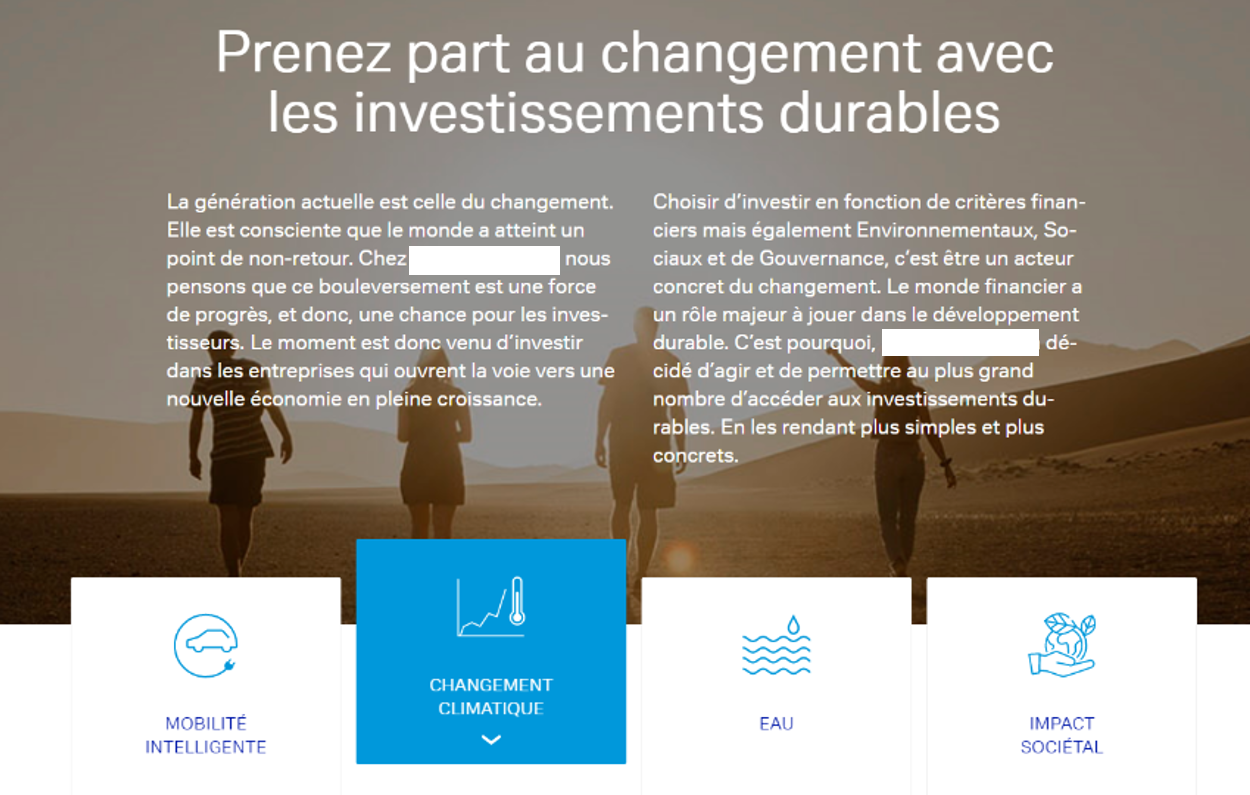 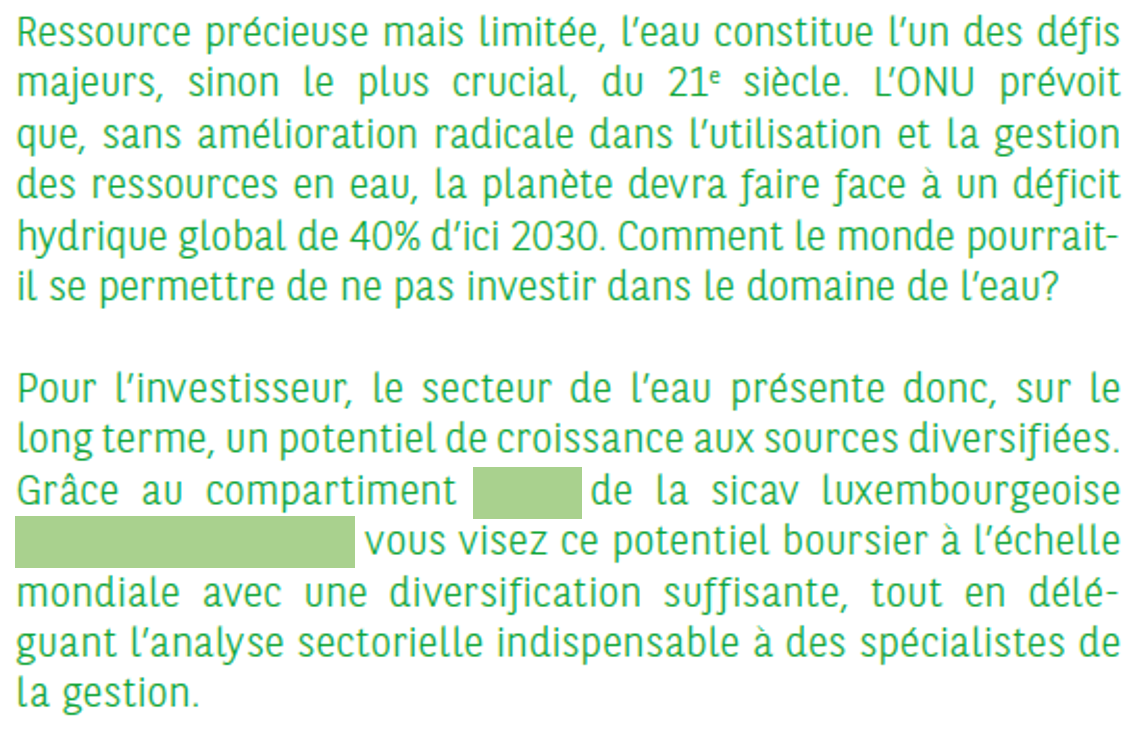 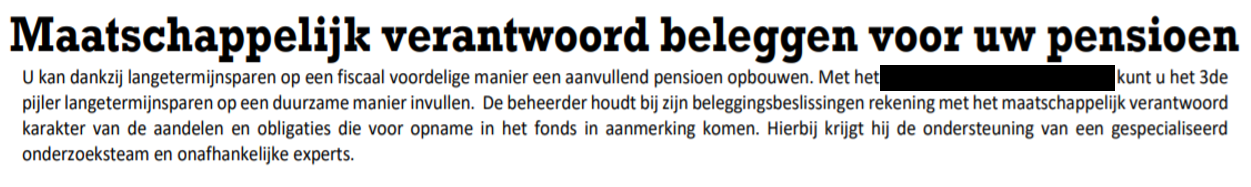 Comment combattre le greenwashing en Belgique
5
Vaststellingen
Er is een grote verscheidenheid aan KPI’s en aan “labels”, cf. 
de studie van de FSMA over non financial information
het verslag van Ethibel

Voorbeelden:
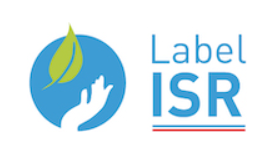 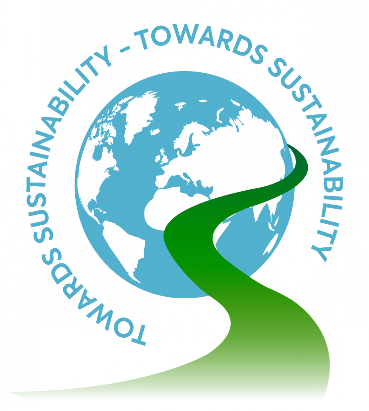 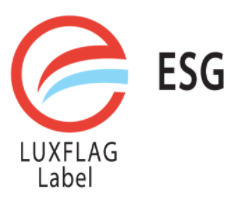 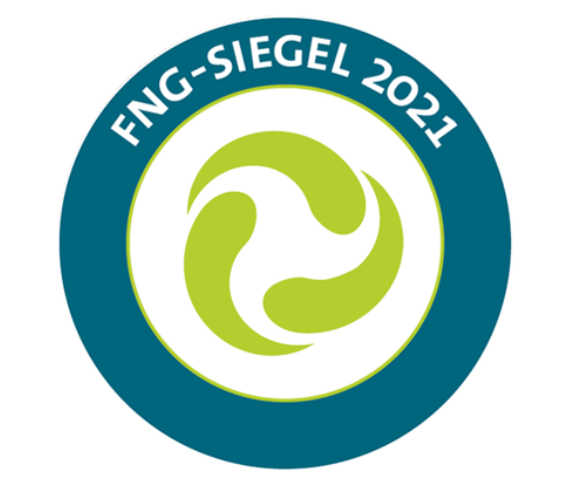 Comment combattre le greenwashing en Belgique
6
Réactions
Comment combattre le greenwashing en Belgique
7
De EU komt met geüniformiseerde bouwblokken om beleggers naar duurzame investeringen te leiden,
een set uniforme criteria die de ondernemingen moeten gebruiken om hun activiteiten te kwalificeren: de zgn. taxonomie (TR + CSRD)
verplichting voor de producenten van beleggingsproducten om per product aan te geven in welke mate duurzaamheid deel uitmaakt van het beleggingsbeleid (SFDR)
Comment combattre le greenwashing en Belgique
8
De EU komt met geüniformiseerde bouwblokken om beleggers naar duurzame investeringen te leiden…
obligation pour les distributeurs d'indiquer dans quelle mesure ils intègrent la durabilité dans leur offre de produits/services (SFDR)
obligation pour les prestataires de services d'investissement de prendre en compte les préférences de leurs clients en matière de durabilité (MiFID)
Comment combattre le greenwashing en Belgique
9
De EU komt met geüniformiseerde bouwblokken om belegger naar duurzame investeringen te leiden…
entrée en vigueur décalée
Comment combattre le greenwashing en Belgique
10
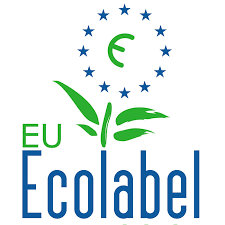 met een eigen Ecolabel …
Objectifs? Pouvoir identifier les produits financiers présentant la meilleure performance environnementale
Comment ? Pourcentage minimum d’investissement dans des activités considérées comme durable selon la Taxonomie
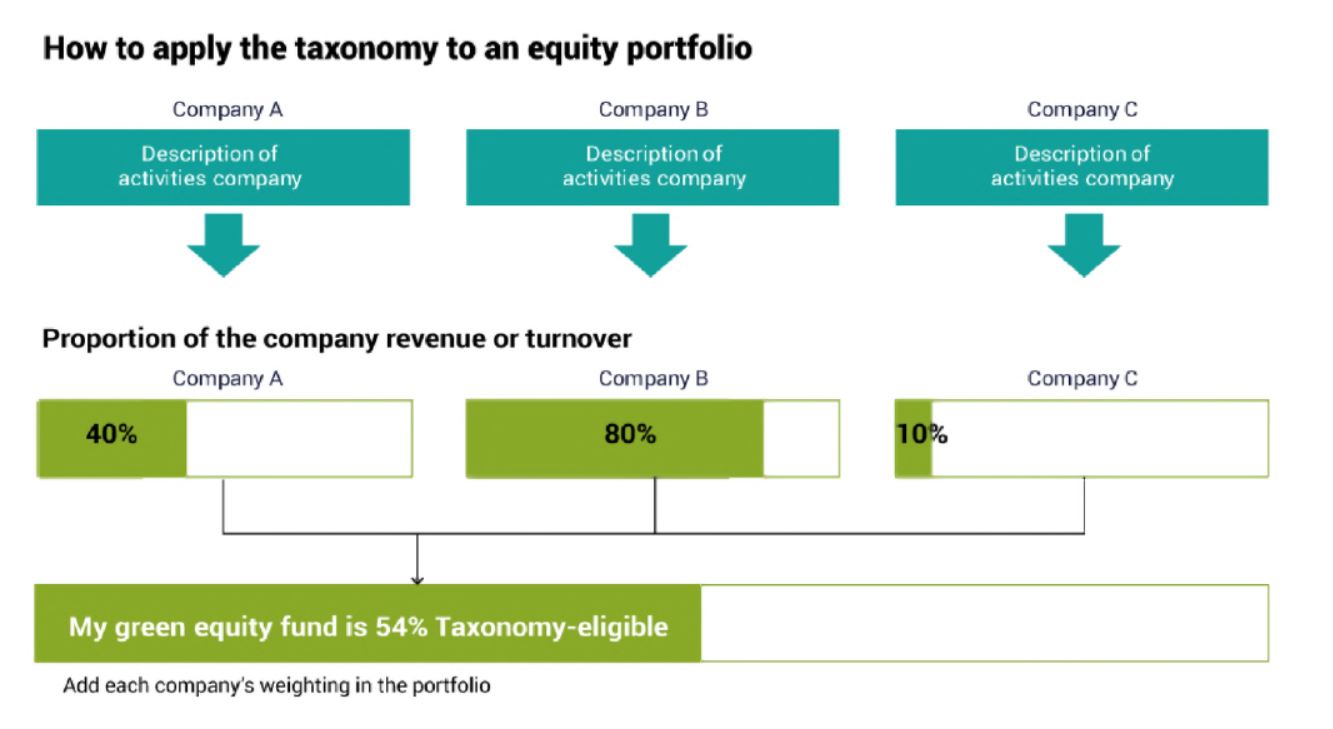 UCITS equity funds : 50% 
UCITS bond funds : 70%
UCITS mixed funds : 50%
Retail AIFs : 70%
Fund of Funds : 90%
Unit-linked insurance products : 100%
Fixed term and savings deposit accounts : 100%
En cours d’élaboration
Comment combattre le greenwashing en Belgique
11
… en een eigen product: de Green Bond
standard volontaire pour les obligations
la norme utilisera les définitions détaillées des activités économiques vertes que donne la taxinomie de l’UE pour définir ce qui constitue un investissement vert:
substantiële bijdrage tot een milieudoelstelling
ne nuisent pas de manière significative aux autres objectifs
comply with minimum safeguards
comply with technical screening criteria
avant l’arrivée à échéance des green bonds, 100% des fonds levés doivent être alloués à des activités économiques qui répondent aux exigences de la taxinomie
Comment combattre le greenwashing en Belgique
12
Le risque de greenwashing sur le radar des autorités de contrôle
Comment combattre le greenwashing en Belgique
13
Privélabels: de FSMA waarschuwt de belegger: de labels dekken niet noodzakelijk uw duurzaamheidsvoorkeuren !
 Avertissement que les labels sont des initiatives privées (pas d’approbation par la FSMA) et que les labels privés ne sont pas nécessairement alignés sur les futures obligations qui s’appliqueront à eux en vertu des règlements européens
Par exemple pour le label 
« Towards Sustainability » :
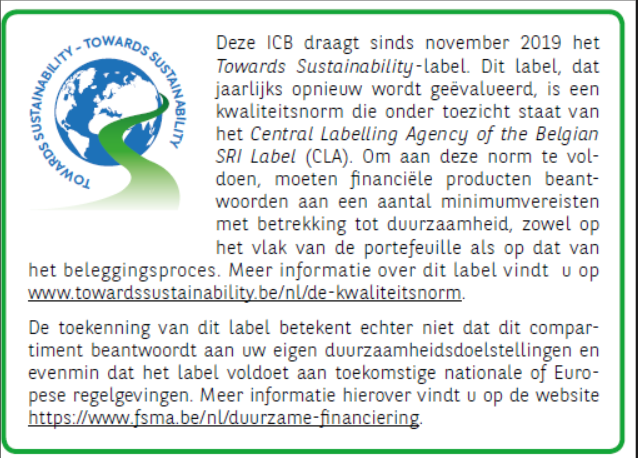 Par exemple pour les « green bonds » :
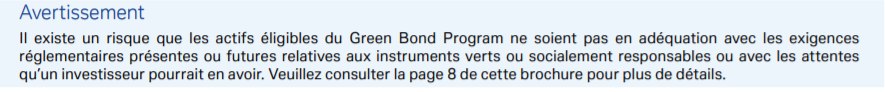 Comment combattre le greenwashing en Belgique
14
Toezicht op de informatie verstrekt door de genoteerde ondernemingen
15
Comment combattre le greenwashing en Belgique
Toezicht op de informatieverplichtingen van de financiële marktdeelnemers
La FSMA veille au caractère complet, cohérent et compréhensible des informations publiées par les entreprises qui sont liées à la durabilité des produits
Par exemple, avertissement dans le cas où l’argent investi n’est pas spécifiquement et directement attribué à des actifs répondant à des critères de durabilité (pour les produits structurés) :
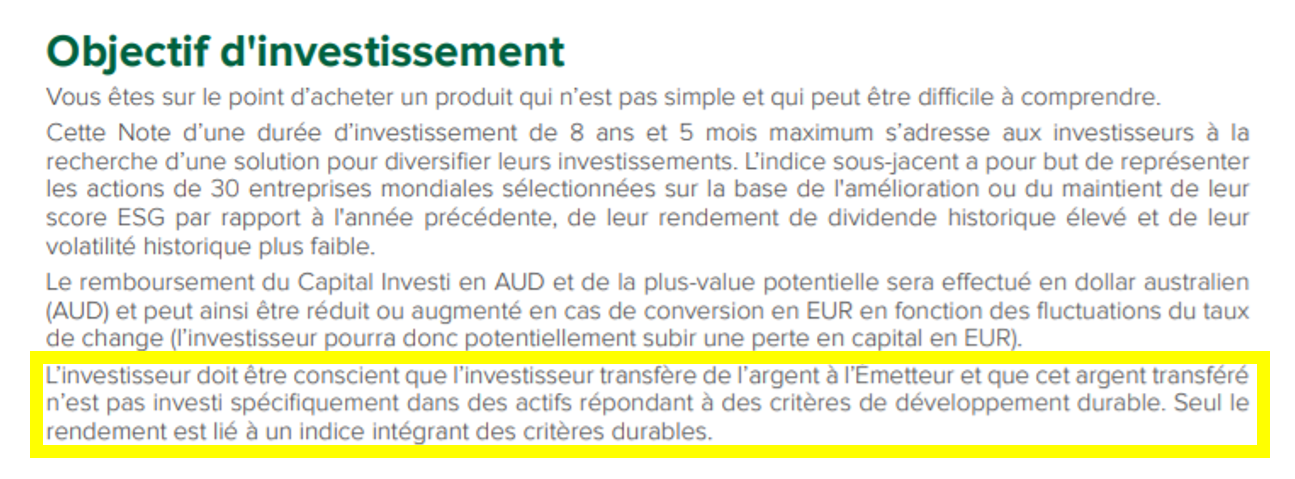 Comment combattre le greenwashing en Belgique
16
Toezicht op de informatieverplichtingen van de financiële marktdeelnemers
Comment combattre le greenwashing en Belgique
17
Toezicht op de informatieverplichtingen van de financiële marktdeelnemers
De FSMA heeft haar verwachtingen ten aanzien van de gereglementeerde ondernemingen gepreciseerd:


https://www.fsma.be/sites/default/files/legacy/content/NL/circ/2021/fsma_2021_06_nl.pdf
https://www.fsma.be/sites/default/files/legacy/content/NL/circ/2021/fsma_2021_06_nl.pdf
Comment combattre le greenwashing en Belgique
18
Wie is betrokken bij toezicht op het duurzaam karakter van financiële producten?
le EU Ecolabel sera attribué par le comité en charge de l’octroi de l’Ecolabel
voor de EU Green Bonds : zgn. “external reviewers” agréés par l’ESMA + controle de l’information FSMA
Producten die duurzame belegging tot doel hebben: op grond van ontwerp-RTS kan een auditor of andere derde partij tussenkomen om “assurance” te geven dat de beleggingen stroken met de Taxonomieverordening
Comment combattre le greenwashing en Belgique
19
Toezicht op de gedragsregels
Belangrijkste instrumenten:
Inspecties over de manier waarop de ondernemingen de duurzaamheidsvoorkeuren inbouwen in de geschiktheidstoetsing
Toezicht op het productgoedkeuringsproces
Comment combattre le greenwashing en Belgique
20
Conclusion
Comment combattre le greenwashing en Belgique
21
Conclusie
verplichting voor ondernemingen en producenten om taxonomie-alignment op te geven gaat meer houvast en vergelijkbaarheid bieden
maar momenteel overgangssituatie : het Europese bouwwerk is nog niet af, de toolkit van de toezichthouders nog niet volledig
en ook nadien blijft er ruimte voor: 
privé-initiatieven
een diversiteit in het beleggingsbeleid (bvb. indicatoren van duurzame belegging met milieudoelstellingen worden vrij bepaald door de beheerders – vb een benchmark die werkt met uitsluiting)
 ‘geharmoniseerde’ producten : ecolabel en green bonds 	
                  
                 Lees aandachtig alle documentatie
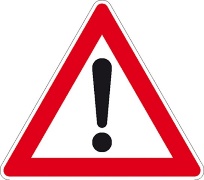 Comment combattre le greenwashing en Belgique
22
Annexe 1.Glossaire.
Comment combattre le greenwashing en Belgique
23
Basic Sustainability Glossary
Comment combattre le greenwashing en Belgique
24
Basic Sustainability Glossary
Taxonomieverordening: REGULATION (EU) 2020/852 OF THE EUROPEAN PARLIAMENT AND OF THE COUNCIL of 18 June 2020 on the establishment of a framework to facilitate sustainable investment, and amending Regulation (EU) 2019/2088 
NFRD – Directive 2014/95/EU of the European Parliament and of the Council of 22 October 2014 amending Directive 2013/34/EU as regards disclosure of non-financial and diversity information by certain large undertakings and groups
CSRD – Proposal for a DIRECTIVE OF THE EUROPEAN PARLIAMENT AND OF THE COUNCIL amending Directive 2013/34/EU, Directive 2004/109/EC, Directive 2006/43/EC and Regulation (EU) No 537/2014, as regards corporate sustainability reporting
SFDR – REGULATION (EU) 2019/2088 OF THE EUROPEAN PARLIAMENT AND OF THE COUNCIL of 27 November 2019 on sustainability‐related disclosures in the financial services sector
Comment combattre le greenwashing en Belgique
25
Annexe 2.Aperçu détaillé des exigences européennes.
Comment combattre le greenwashing en Belgique
26
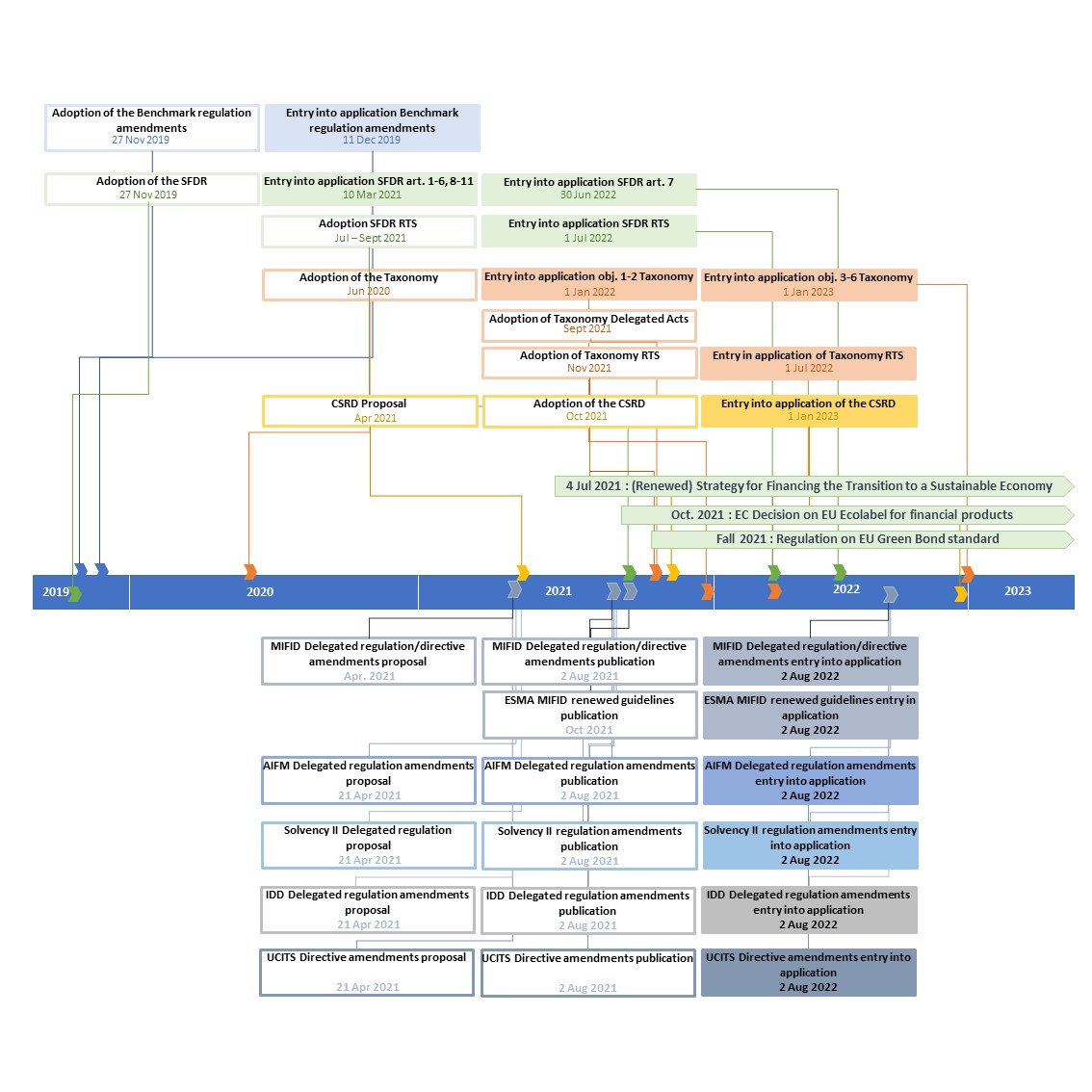 Comment combattre le greenwashing en Belgique
27
Les activités durables
Comment combattre le greenwashing en Belgique
28
3 kinds of economic activities
Comment combattre le greenwashing en Belgique
29
L’investissement durable : la taxonomie
TR identificeert zes milieudoelstellingen:
Art. 9 TR
Beschikbare technische screeningcriteria
Comment combattre le greenwashing en Belgique
30
L’investissement durable : la taxonomie
TR legt vier criteria vast voor de beoordeling van een economische activiteit als ecologisch duurzaam
Art. 3 TR
* Momenteel beschikbaar voor twee van de zes milieudoelstellingen
Comment combattre le greenwashing en Belgique
31
Les produits financiers durables
Comment combattre le greenwashing en Belgique
32
Les produit financiers durables: SFDR
2 catégories de produits financiers « durables »
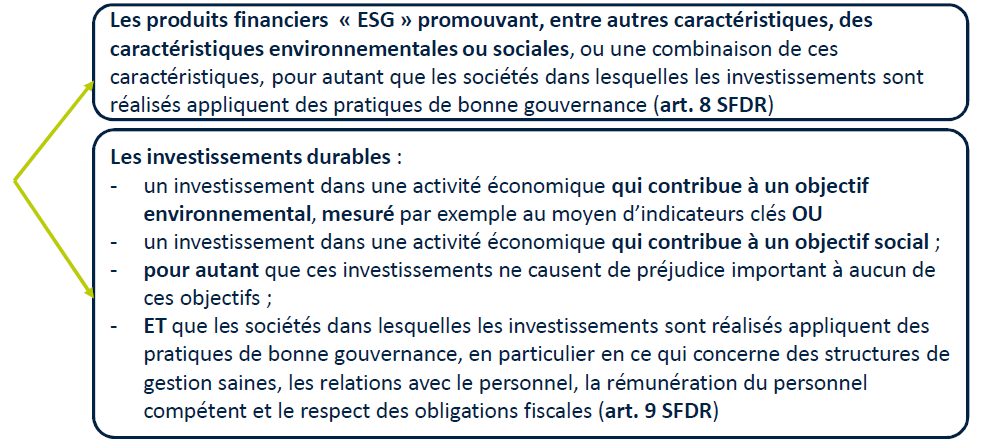 Comment combattre le greenwashing en Belgique
33
[Speaker Notes: Source : Slide de yannick]
Les distributeurs et prestataires des services
Comment combattre le greenwashing en Belgique
34
Quelles informations fournir ?
Comment combattre le greenwashing en Belgique
35
[Speaker Notes: Source : Slide de yannick]
De duurzaamheidsvoorkeuren van de cliënt
Comment combattre le greenwashing en Belgique
36
Wat zijn duurzaamheidsvoorkeuren?
Cliënt moet kunnen aangeven of en zo ja, in welke mate hij wil investeren in
Ecologisch duurzame beleggingen (zie art. 2 Taxonomie)
Duurzame beleggingen (zie art. 2 en 9 SFDR)
Financiële instrumenten die rekening houden met de belangrijkste ongustige effecten op duurzaamheidsfactoren
Comment combattre le greenwashing en Belgique
37
Wanneer komen duurzaamheidsvoorkeuren aan bod?
Comment combattre le greenwashing en Belgique
38
Annexe 3.Cartographie des fonds publics de droit belge.
Comment combattre le greenwashing en Belgique
39
Composition et actif net total des OPC publics de droit belge par catégorie SFDR
Au 5 novembre 2021, sur les 674 (compartiments d’) OPC* publics de droit belge
68% sont des OPC qui ne tombent ni sous l’article 8, ni sous l’article 9 (par facilité sur les graphes ils seront dénommés ci-après « OPC article 6 »)
30% sont des OPC qui tombent sous l’article 8 (par facilité ils seront dénommés ci-après « OPC article 8 »)
14 OPC soit 2% sont des OPC qui tombent sous l’article 9  (par facilité ils seront dénommés ci-après « OPC article 9 »)
Répartition des OPC en nombre
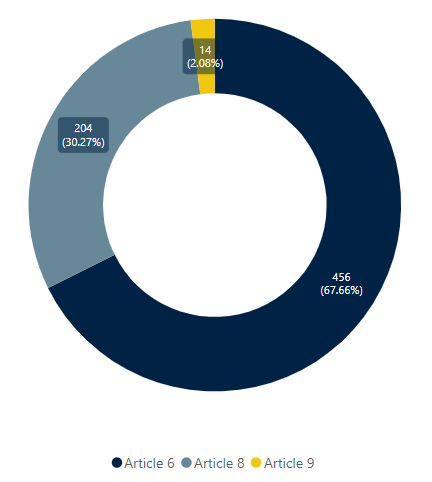 *Dans la suite de la présentation, le terme OPC sera utilisé pour indiquer aussi bien des compartiments que des OPC.
Comment combattre le greenwashing en Belgique
40
Composition et actif net total des OPC publics de droit belge par catégorie SFDR
Au 5 novembre 2021, alors que les actifs nets des OPC publics de droit belge s’élèvent à 196 milliards d’euros 
40% des actifs sont dans des OPC ni « article 8 », ni « article 9 »
56% des actifs sont dans des OPC « article 8 »
4% des actifs sont dans des OPC « article 9 »

Note méthodologique: La détermination de la catégorie SFDR réalisée depuis mars 2021 est, sauf très rares exceptions, la confirmation d’une politique d’investissement qui préexistait à l’entrée en vigueur de SFDR. Pour cette raison, la catégorisation SFDR est également utilisée pour mesurer l’évolution des OPC depuis juillet 2020 dans cette étude.
Répartition des OPC en terme d’actif net
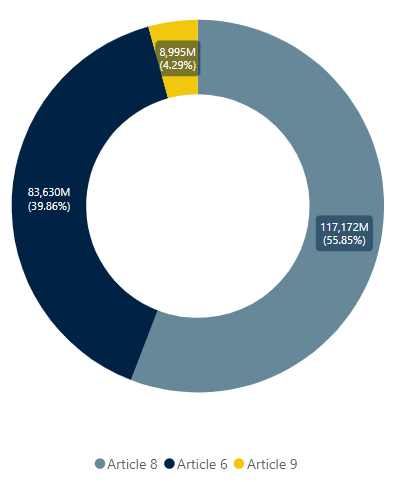 Comment combattre le greenwashing en Belgique
41
Evolution mensuelle de l’actif net total des OPC publics de droit belge par catégorie SFDR entre octobre 2020 et novembre 2021
Depuis octobre 2020, les actifs de toutes les catégories ont progressé
Cependant, la proportion des actifs des OPC qui n’ont pas de caractéristiques ESG a diminué de 4% environ  
La proportion des OPC article 8 est passée de 52% à 56% des actifs nets totaux (entre octobre 2020 et novembre 2021)
La proportion des OPC article 9 est passée de 3% à 4% des actifs nets totaux (entre octobre 2020 et novembre 2021)
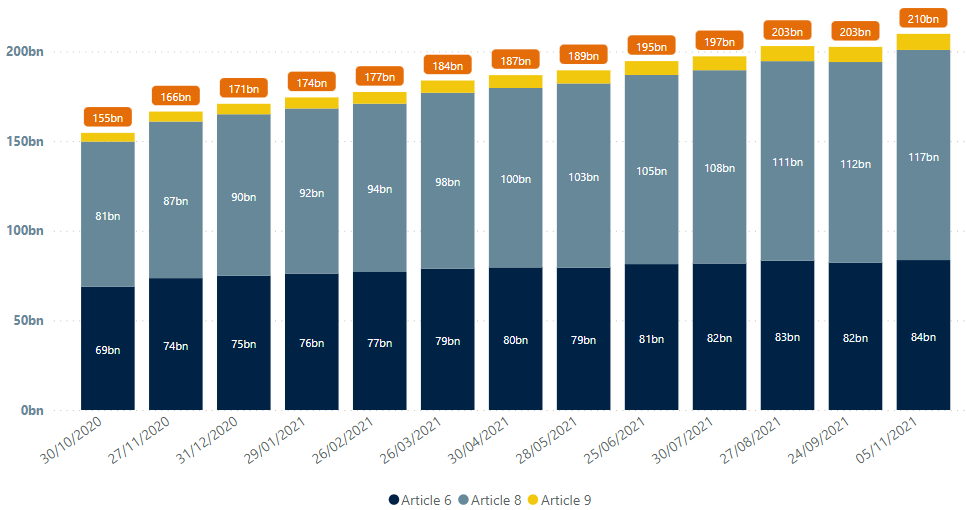 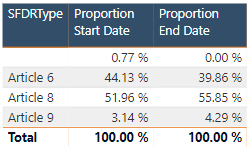 Comment combattre le greenwashing en Belgique
42
Souscriptions nettes cumulées des OPC publics de droit belge par catégorie SFDR depuis mars 2020
Les OPC articles 8 et 9 ont connu des souscriptions-nettes significatives depuis mars 2020 
22,8 milliards (+30%) pour les OPC Article 8, de manière quasi continue depuis octobre 2020 
Les souscriptions-nettes pour les OPC Article 9 ont été de 3,8 milliards. Les souscriptions sont régulières tout au long de la période
Les OPC ni Article 8, ni Article 9 ont connu des rachats pour 7 milliards (-9%)
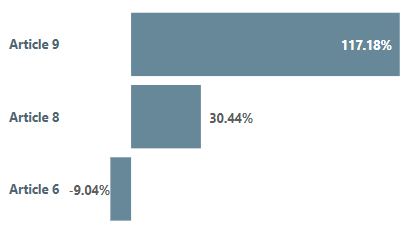 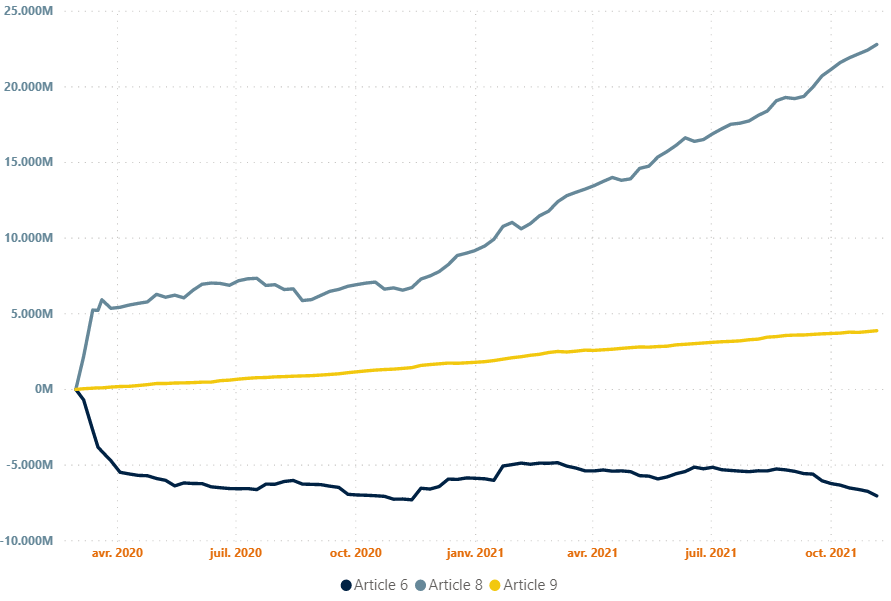 En valeur absolue, ce sont les OPC article 8 qui ont connu les souscriptions-nettes les plus importantes (+ EUR 22,8 milliards)
Sur base relative, les OPC article 9 ont, de loin, connu les souscriptions-nettes les plus importantes (117%)
Comment combattre le greenwashing en Belgique
43